Соционика в базах данных научных публикаций: что сделано за год?
Ольга Карпенко, Александр БукаловМеждународный институт соционики, 
http://socionic.info
журналы МИС интернете
http://publishing.socionic.info/
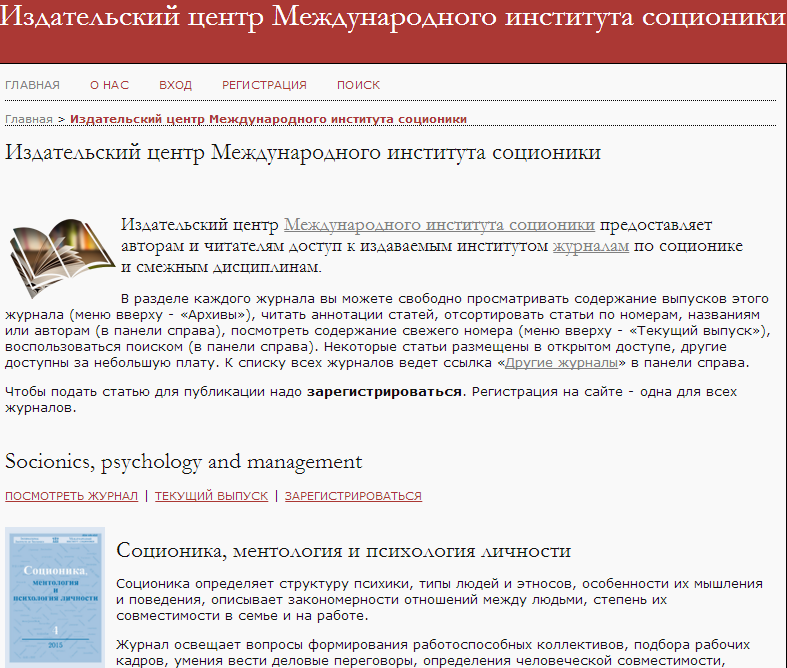 3
Журнал «Соционика, ментология и психология личности» на сайтеhttp://publishing.socionic.info/
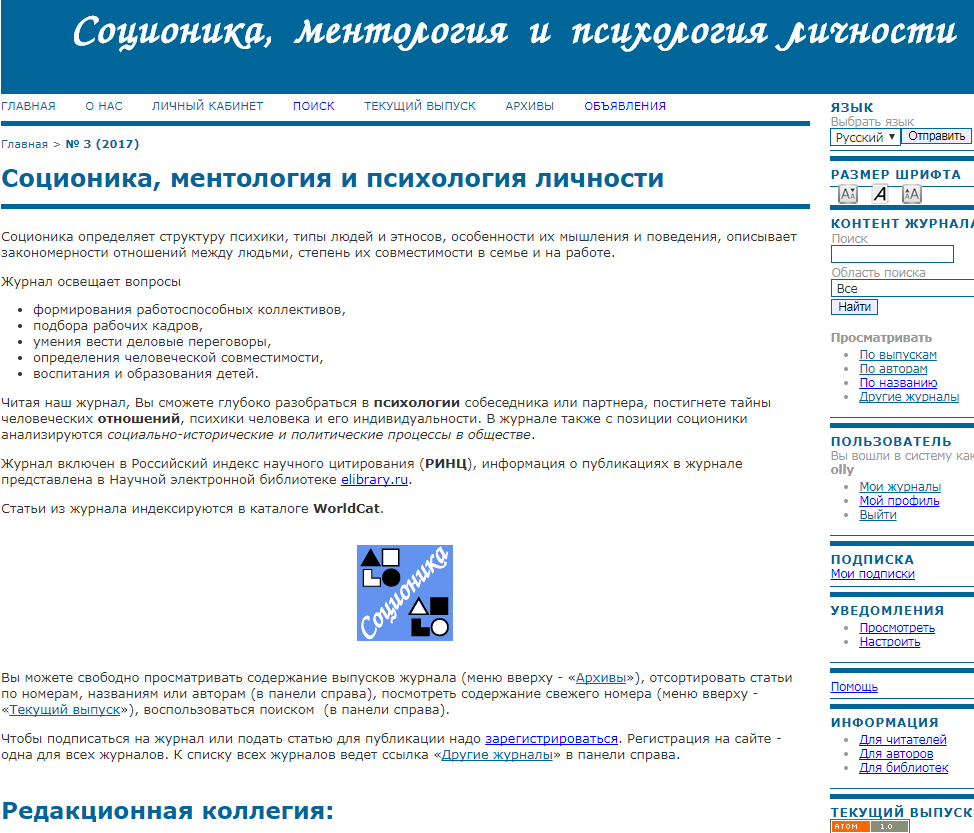 4
Магазин электронных журналов http://shop.socionic.info
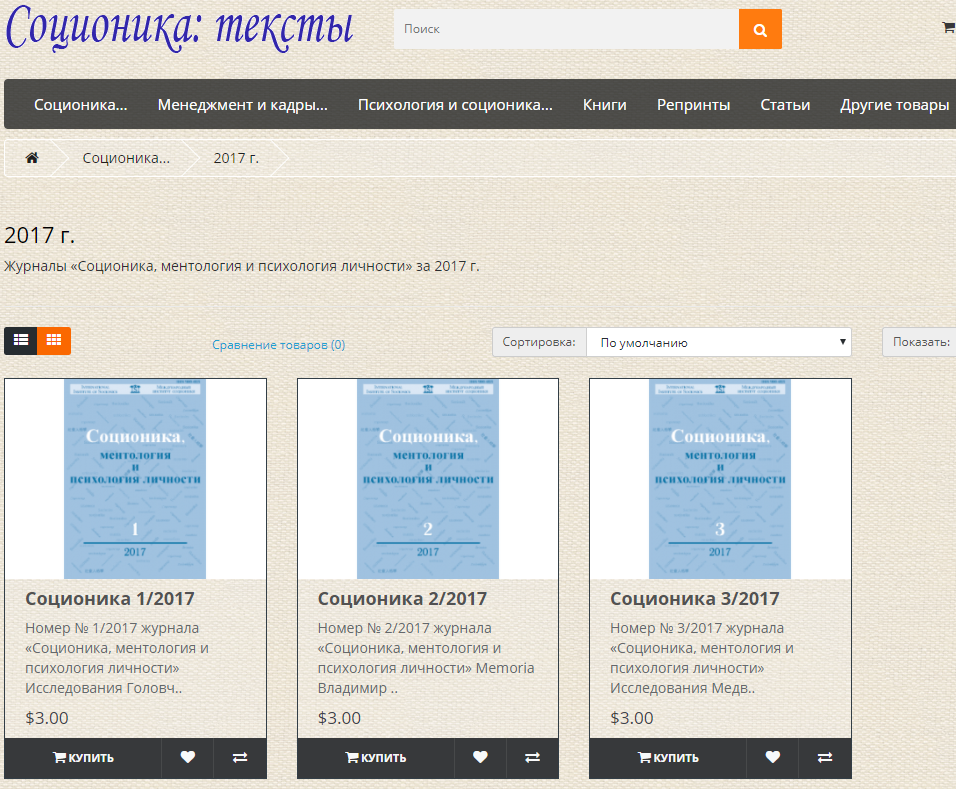 5
соционика в Гугл-Академии
Google Академия - scholar.google.com
Google Академия является свободно доступной поисковой системой, которая индексирует полный текст научных публикаций всех форматов и дисциплин.
Проект работает с ноября 2004 года и включает данные из большинства рецензируемых онлайн журналов крупнейших научных издательств Европы и Америки. 
Академия Google позволяет без труда выполнять обширный поиск научной литературы. Используя единую форму запроса, можно выполнять поиск в различных дисциплинах и по разным источникам
7
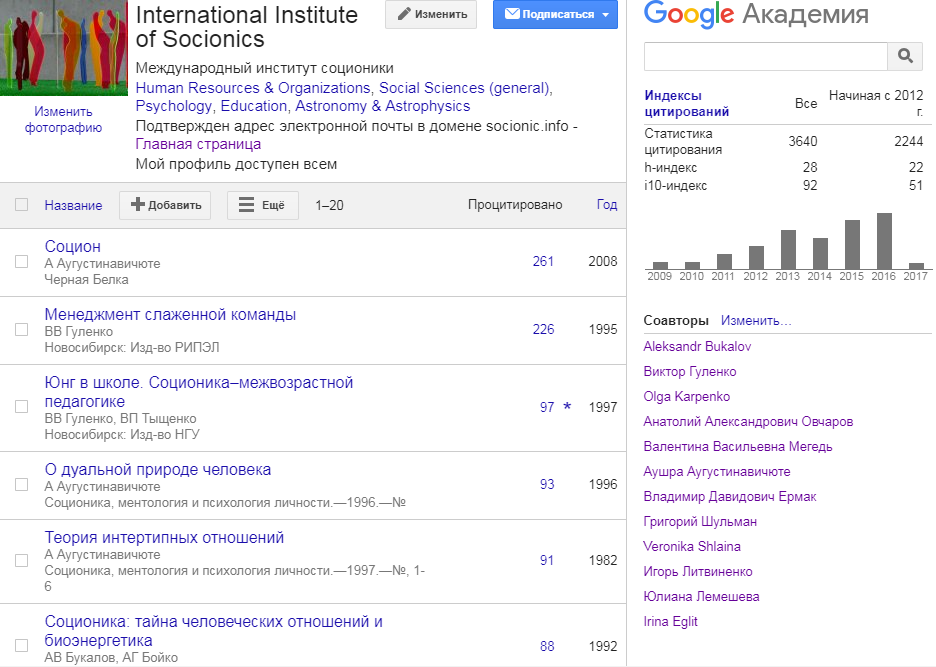 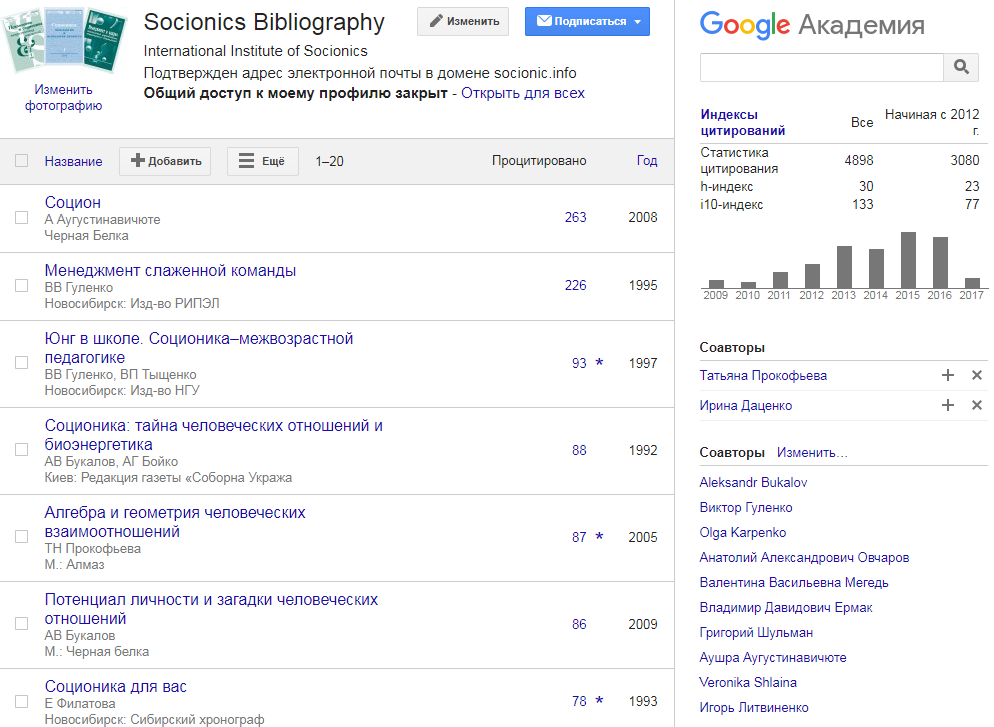 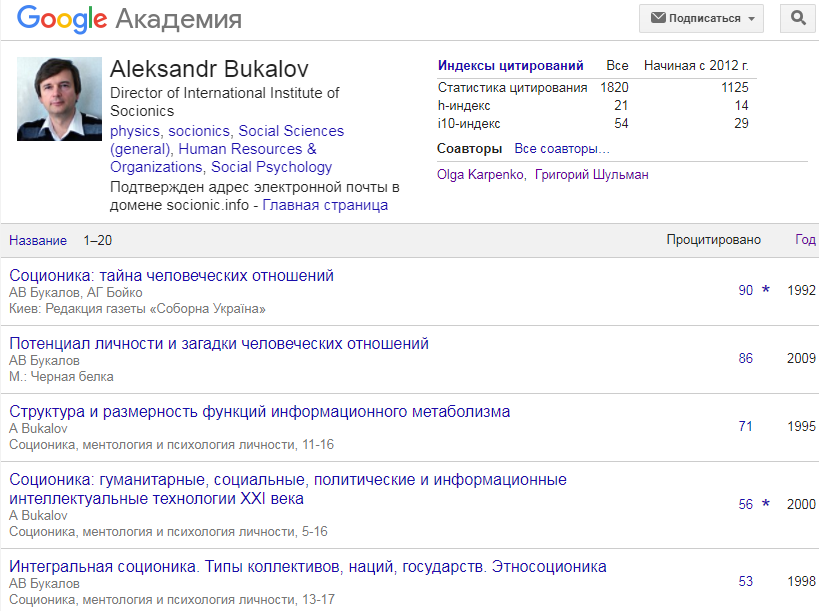 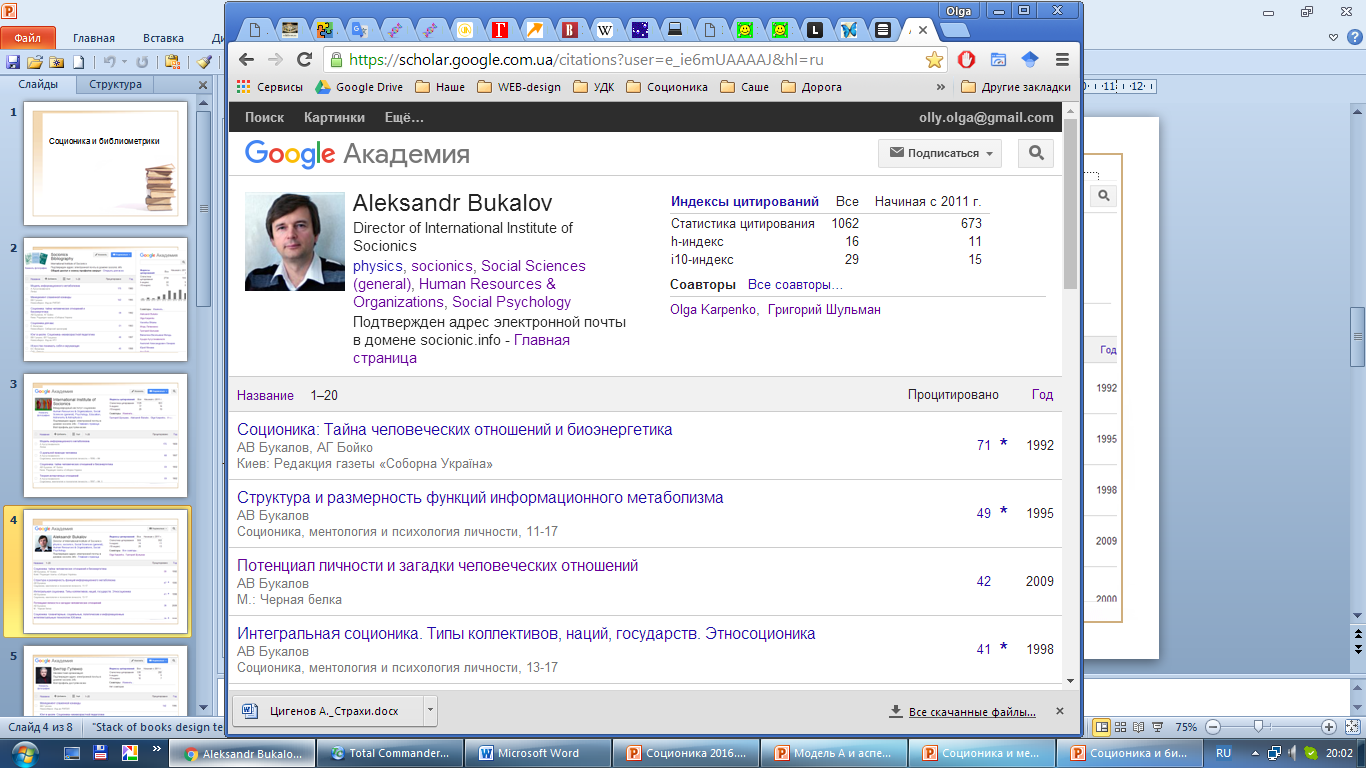 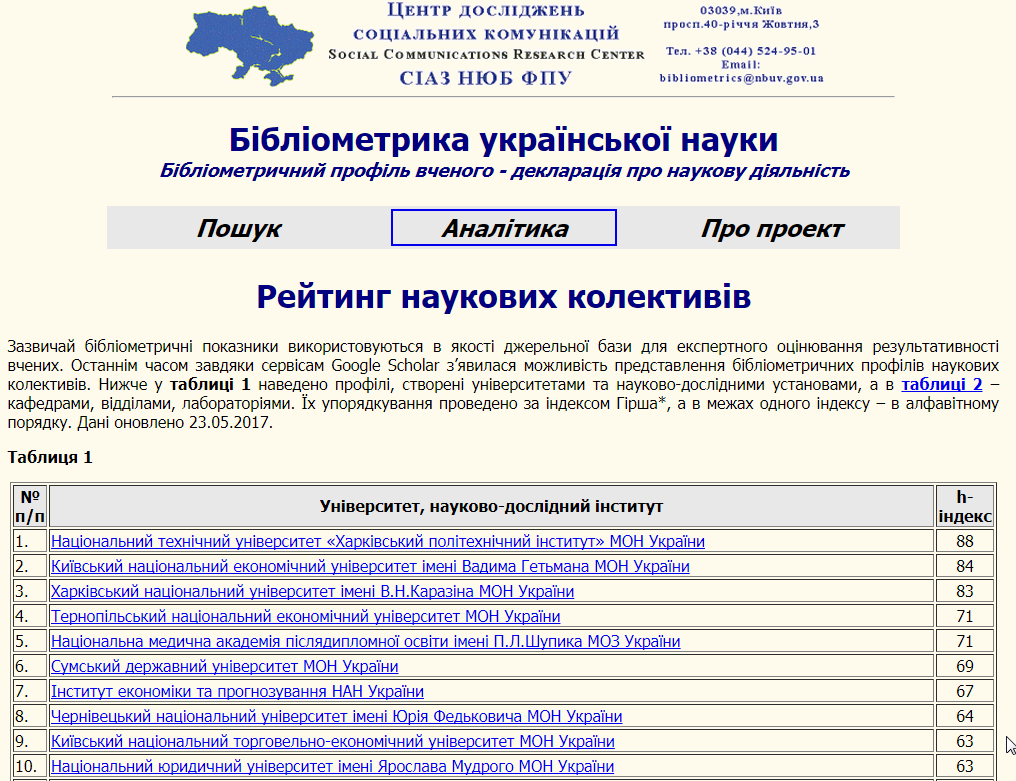 «Библиометрика украинской науки» - http://www.nbuviap.gov.ua/bpnu/index.php?page_sites=kolectivy
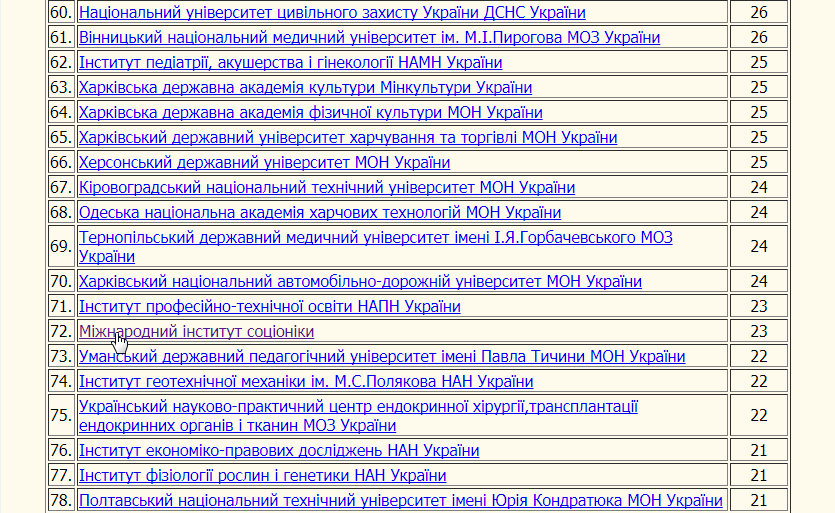 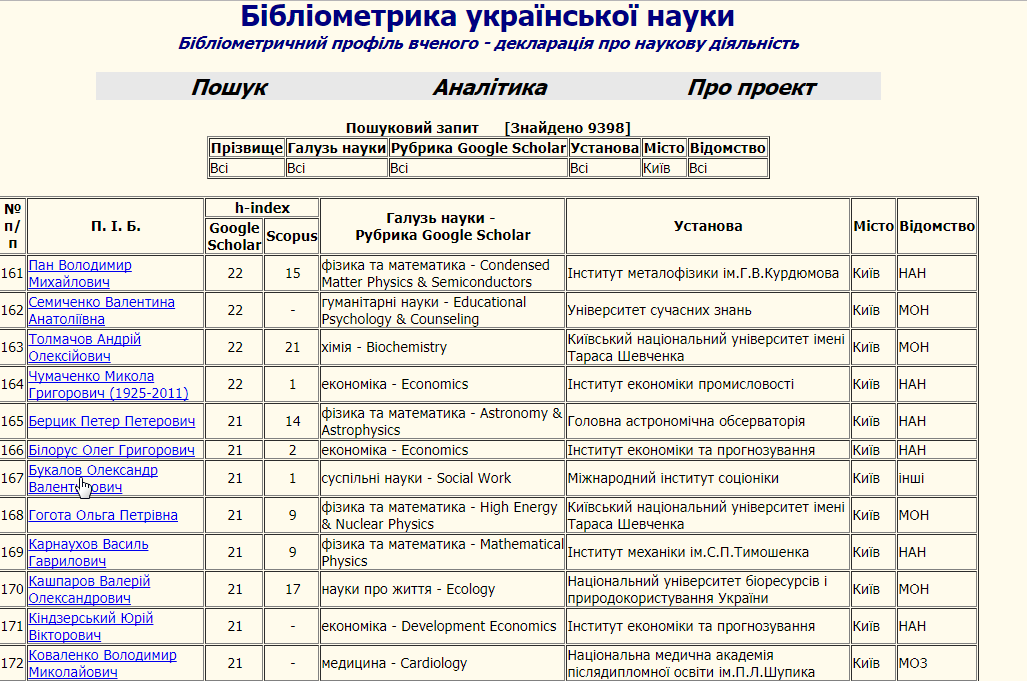 SCIENCE INDEX И РИНЦ
SCIENCE INDEX и РИНЦ на elibrary.ru
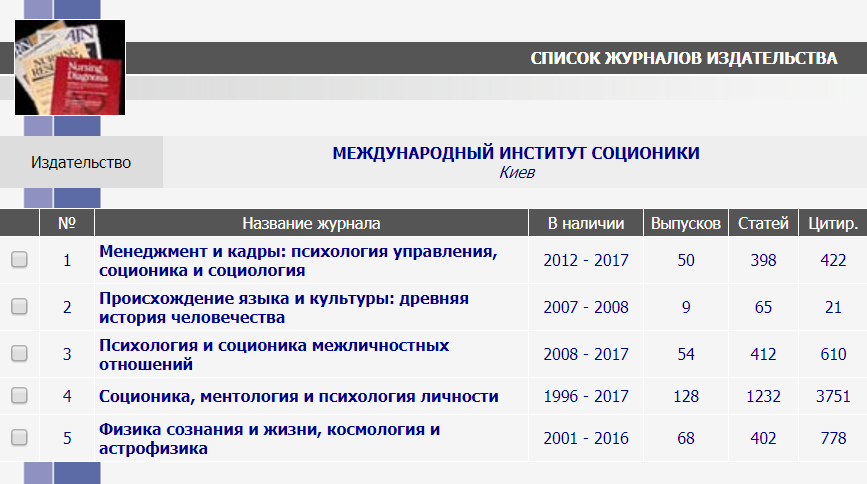 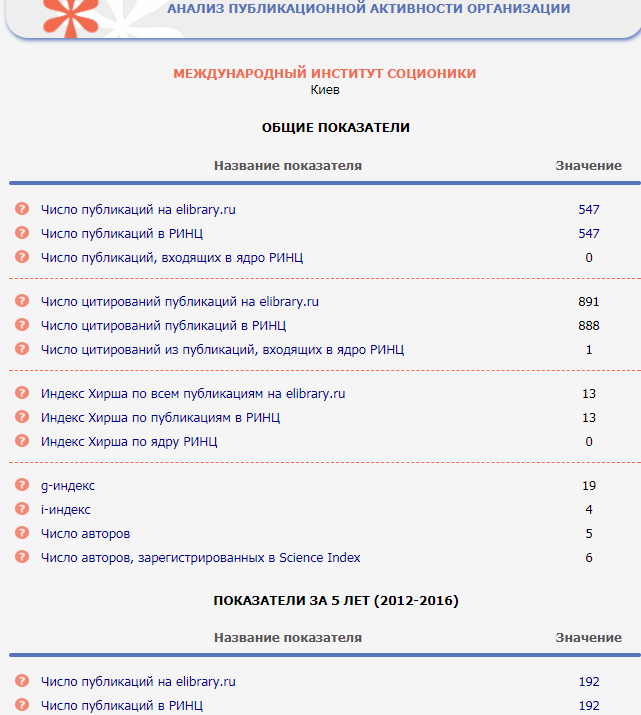 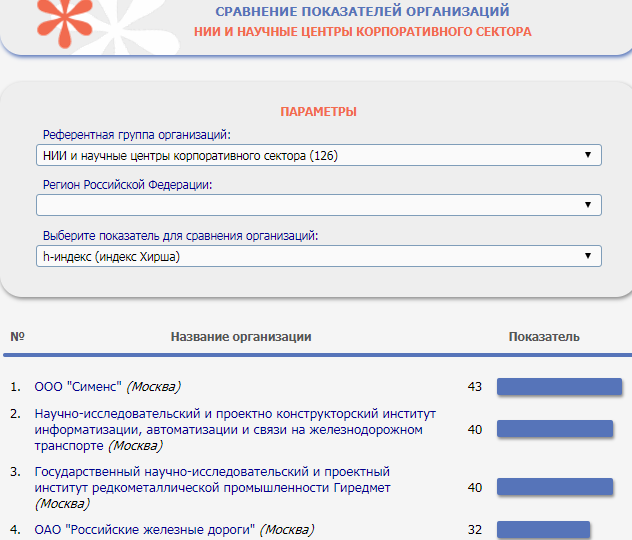 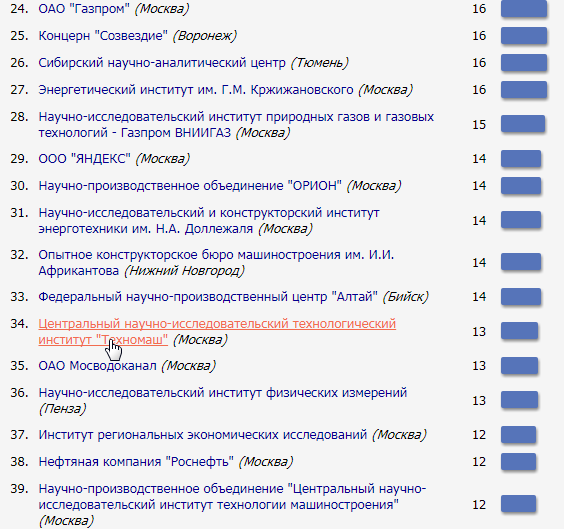 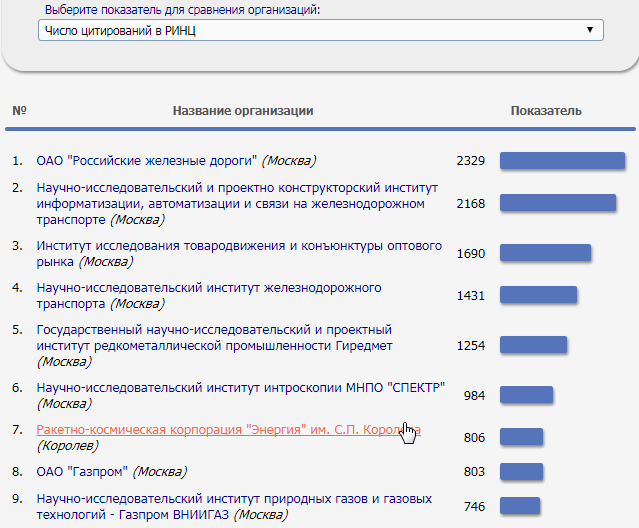 Магазин электронных журналов http://shop.socionic.info
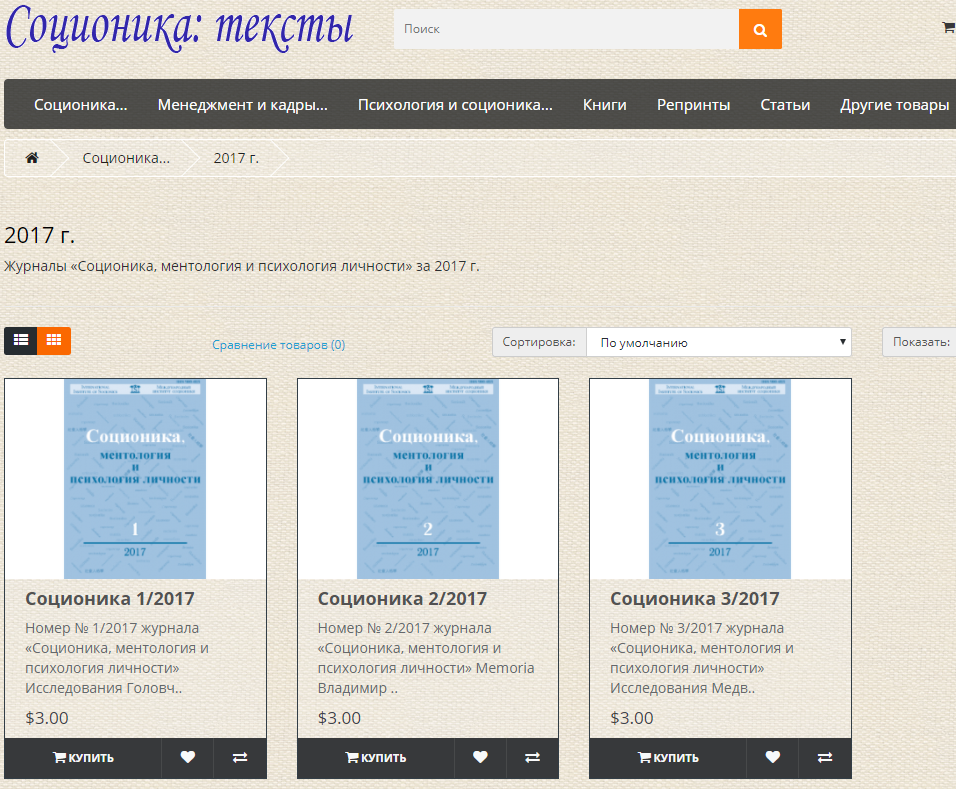 19
Спасибо за внимание!